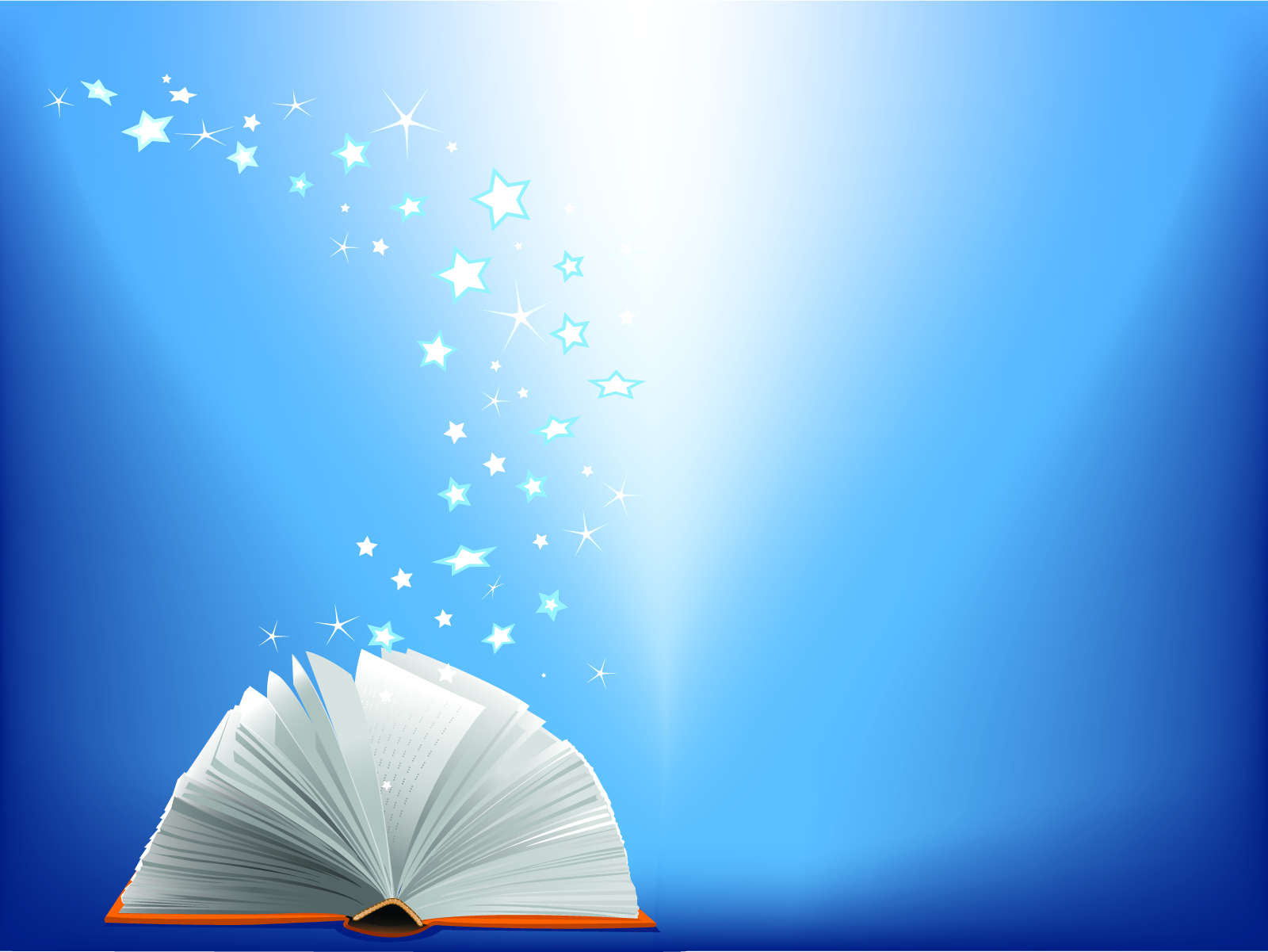 ШКОЛА ВОЛШЕБНИКОВ
ЯНВАРЬ-ДЕКАБРЬ
2017
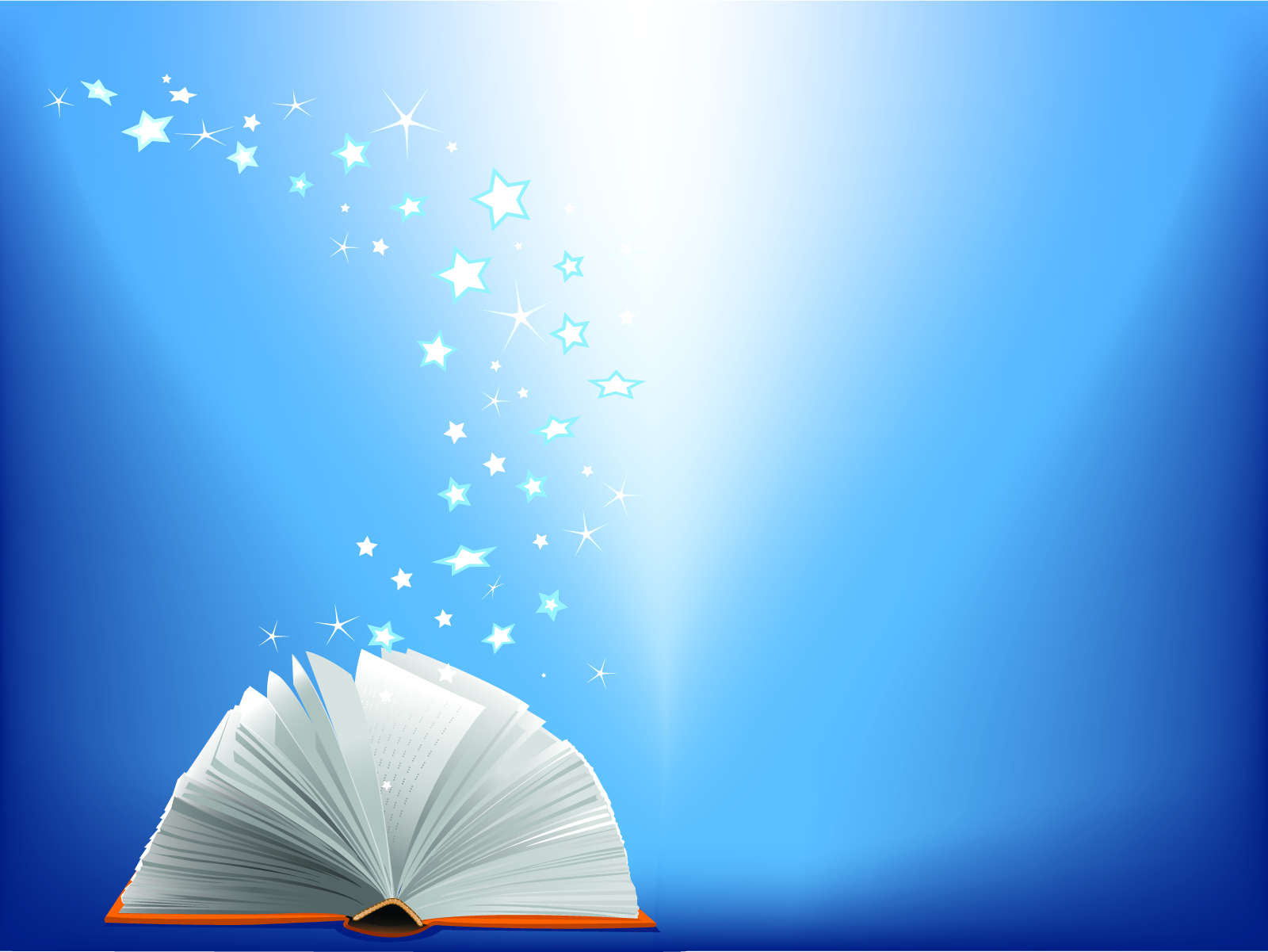 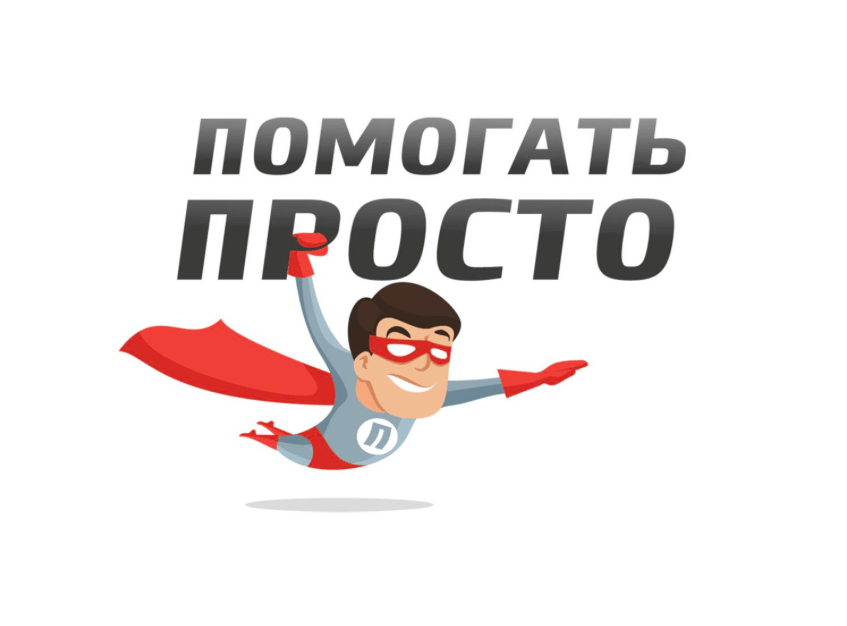 ЛЕТНЯЯ СЕССИЯ
ЗИМНЯЯ СЕССИЯ
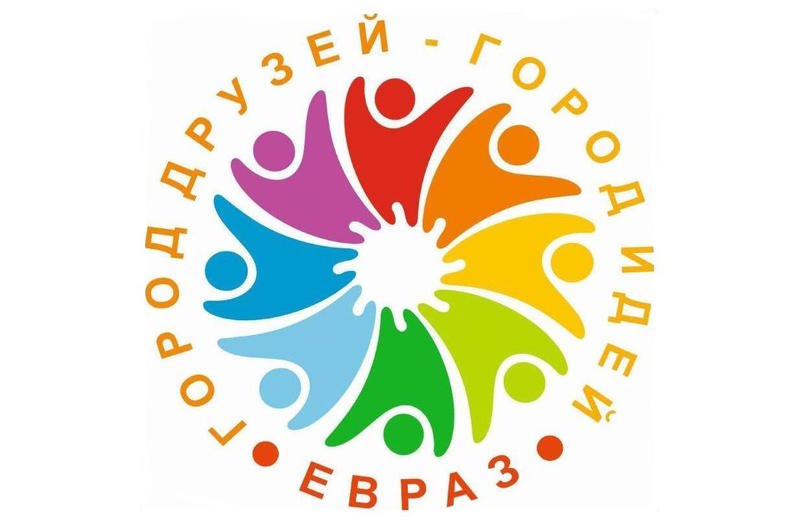 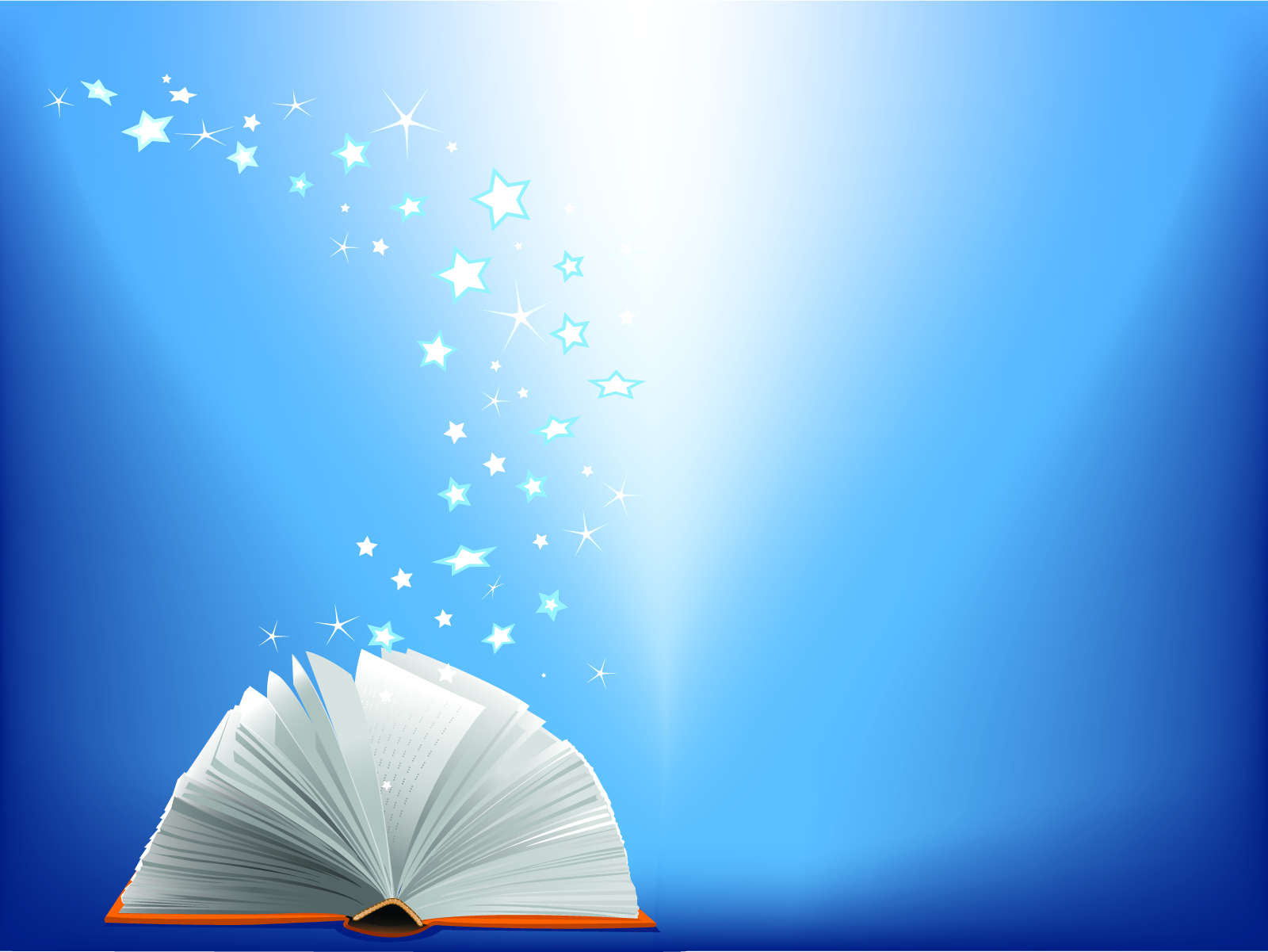 ШКОЛА ВОЛШЕБНИКОВ
Цель:
Расширить у школьников понятие «волонтерство»

Задачи:
Организовать тренинговый курс по волонтерству и социальному проектированию

Вовлечь школьников в реализацию социальных проектов, познакомить с действующими волонтерскими организациями

Способствовать популяризации волонтерства путем организации событий для жителей города

Популяризовать грантовое движение
:
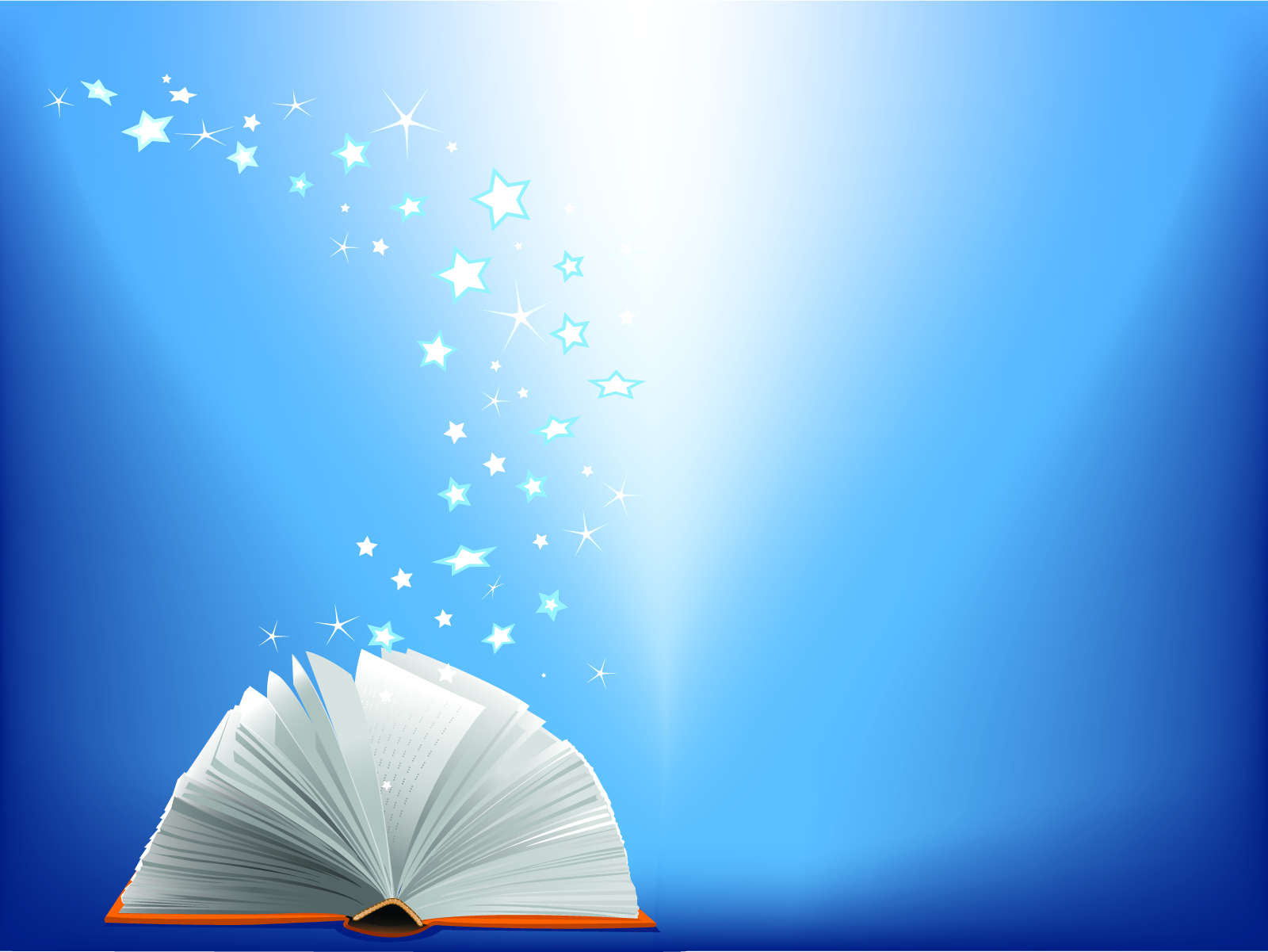 Семинары 
«Волшебство – это просто»
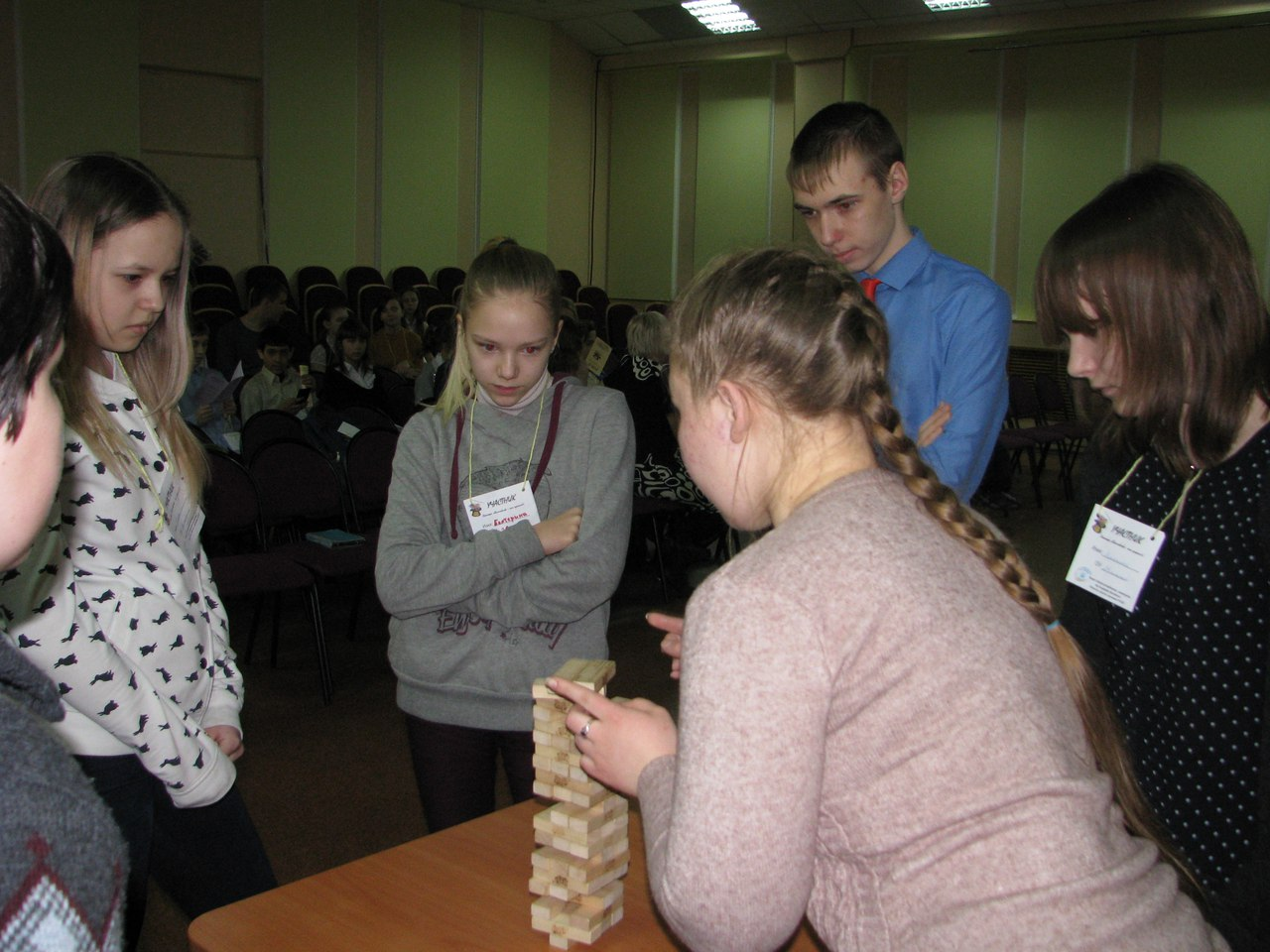 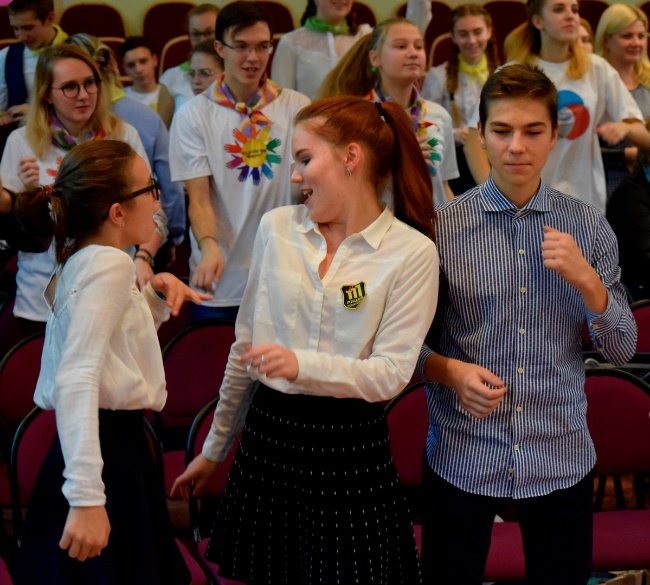 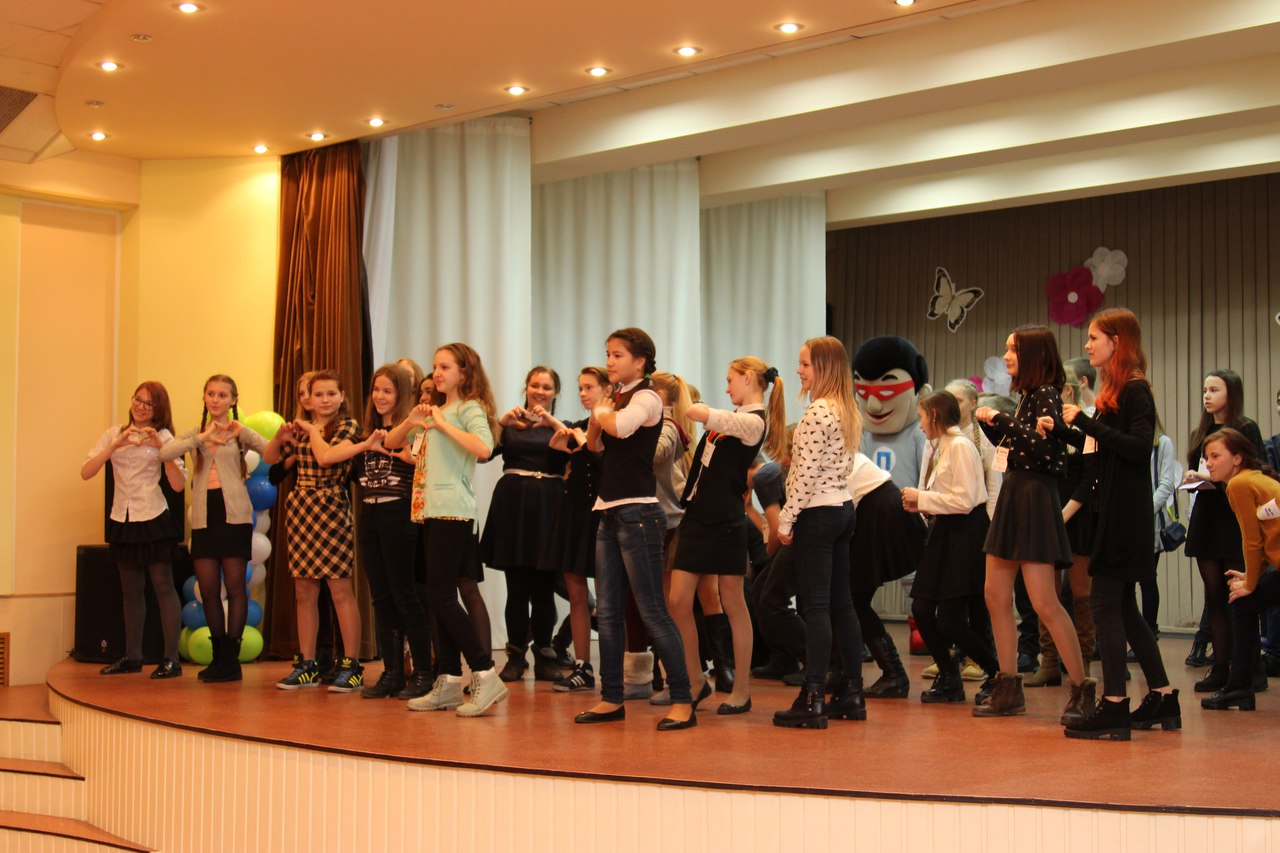 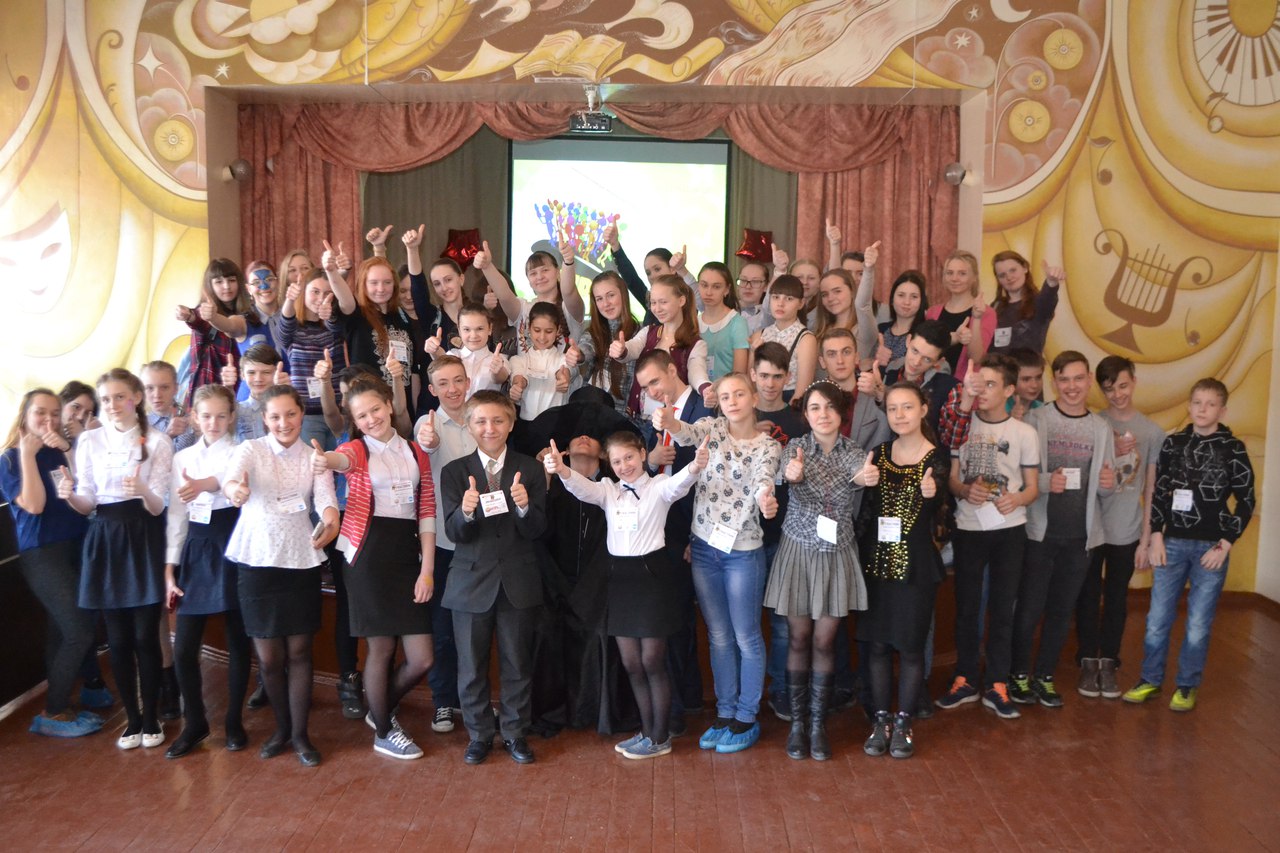 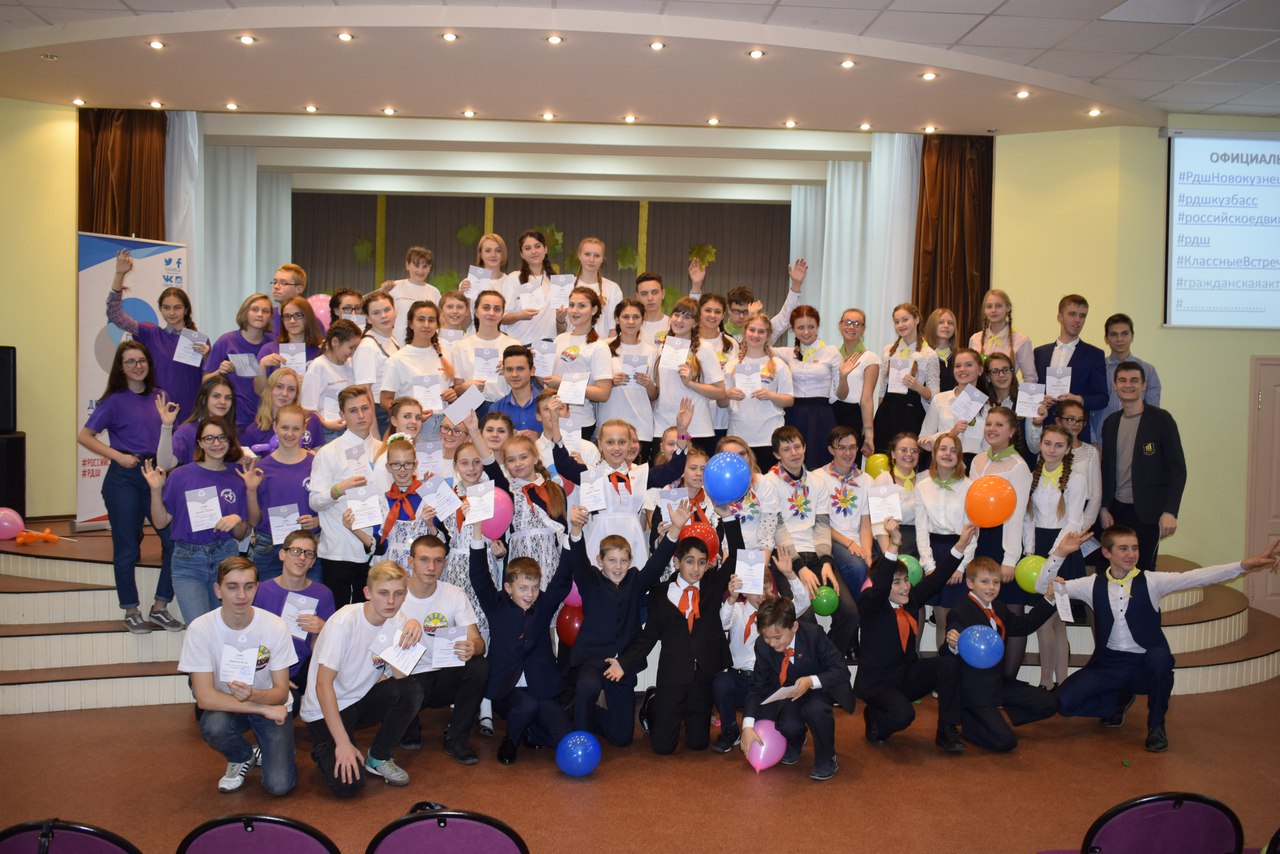 Наши занятия
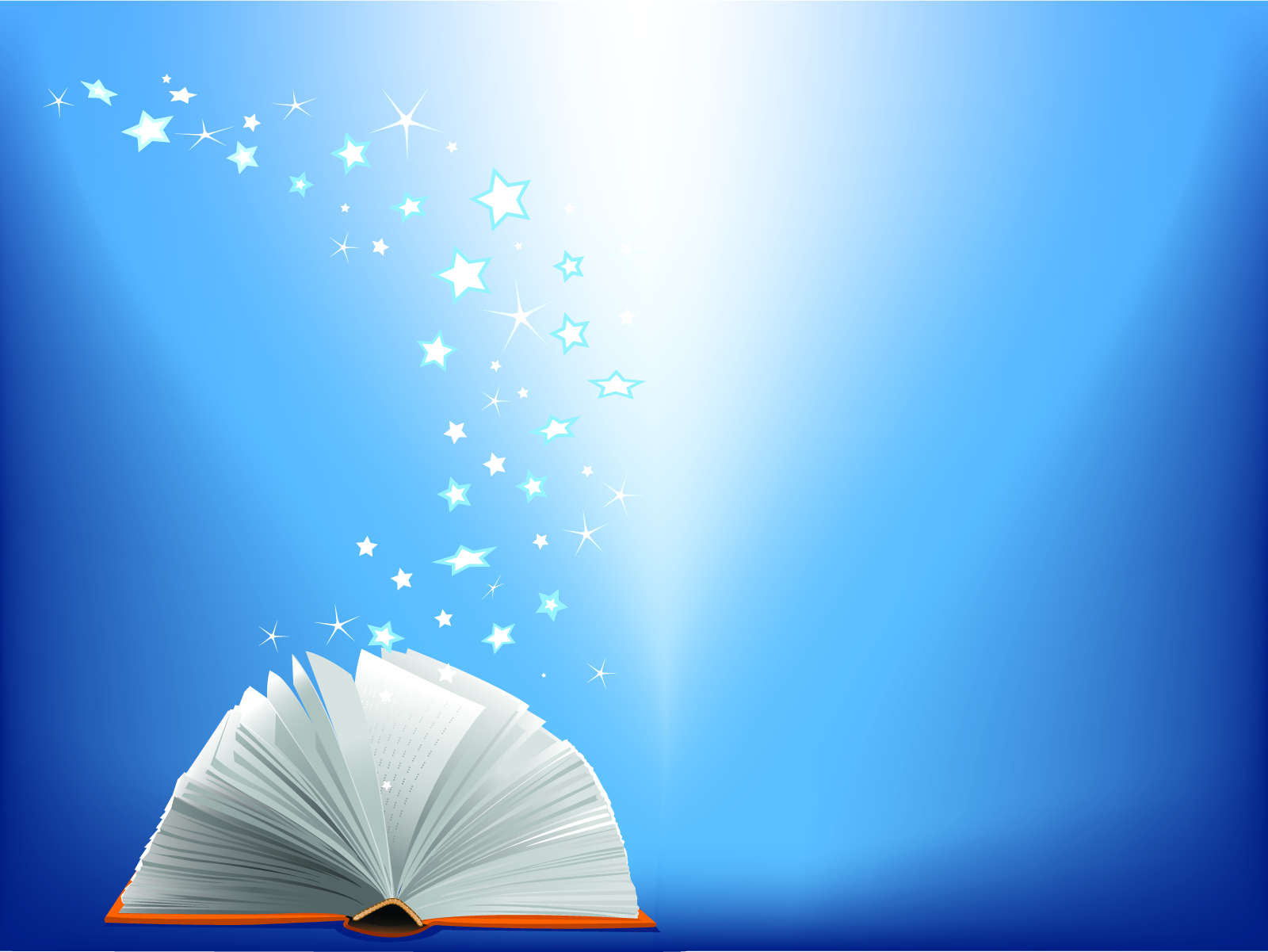 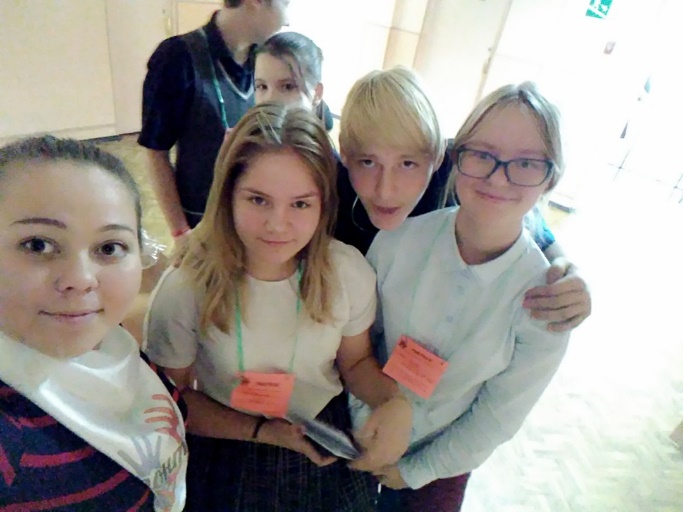 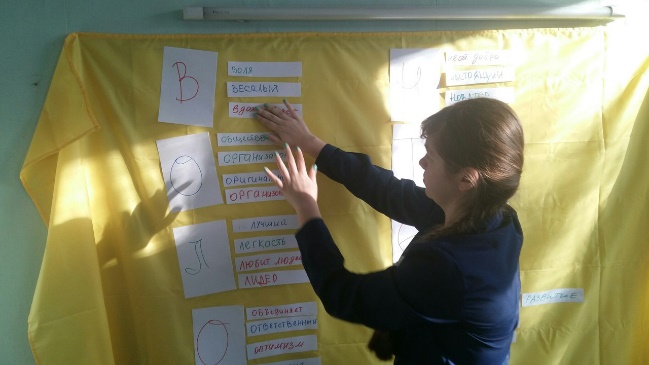 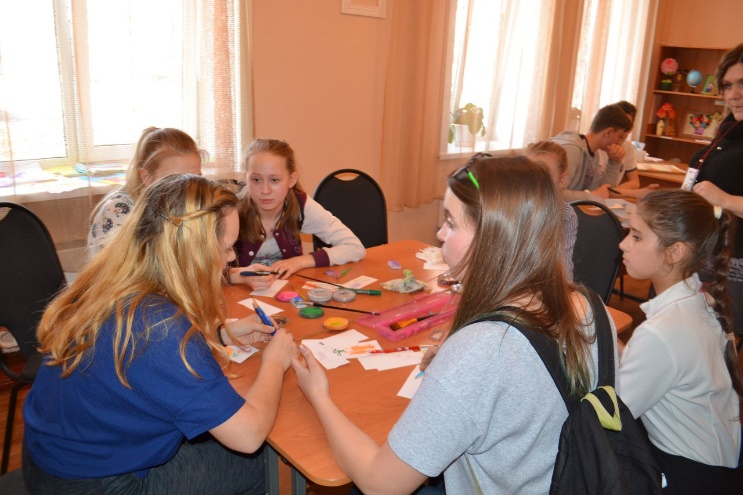 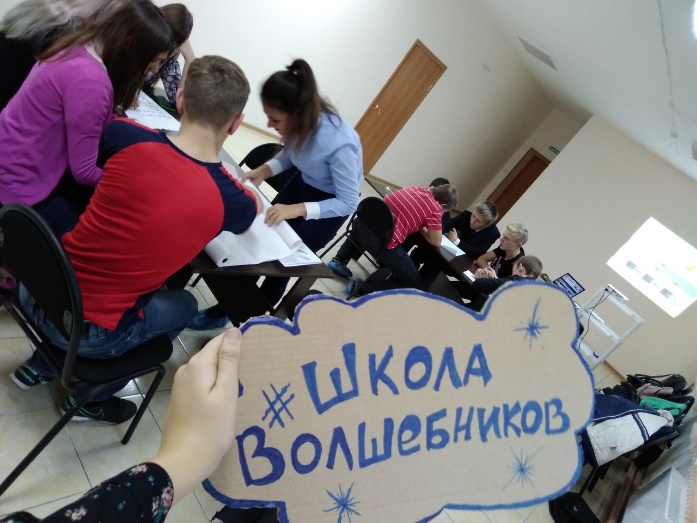 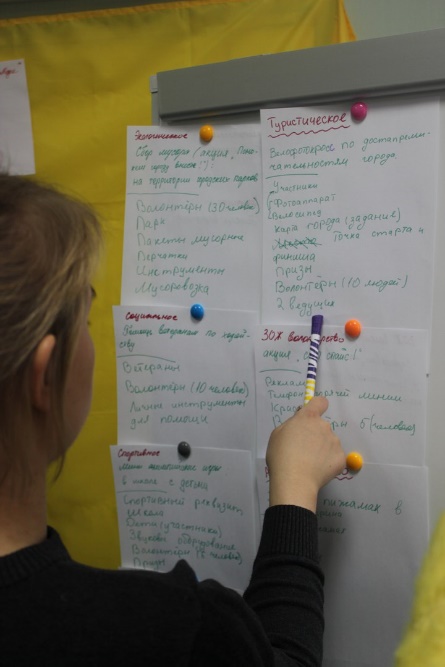 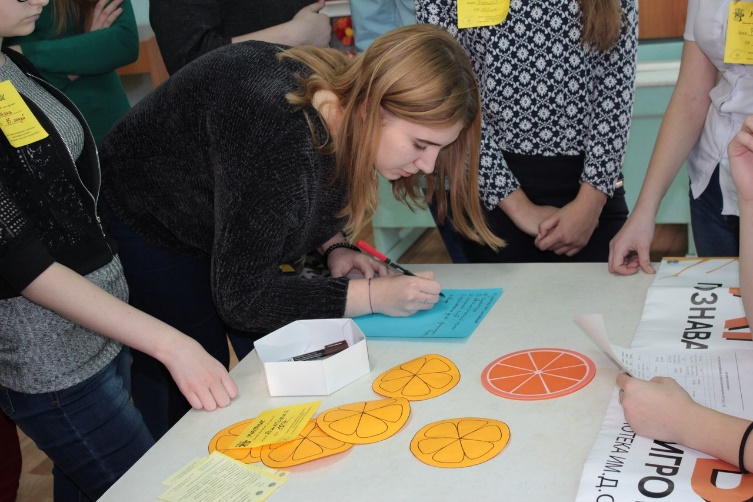 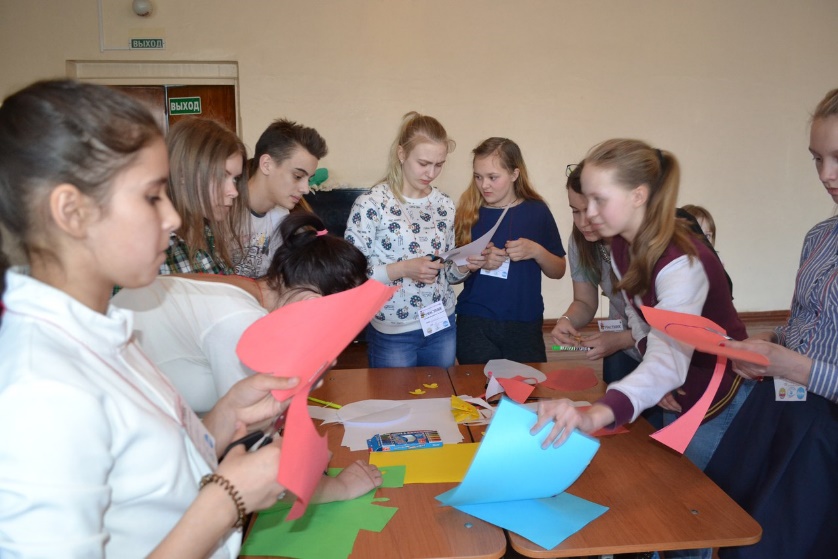 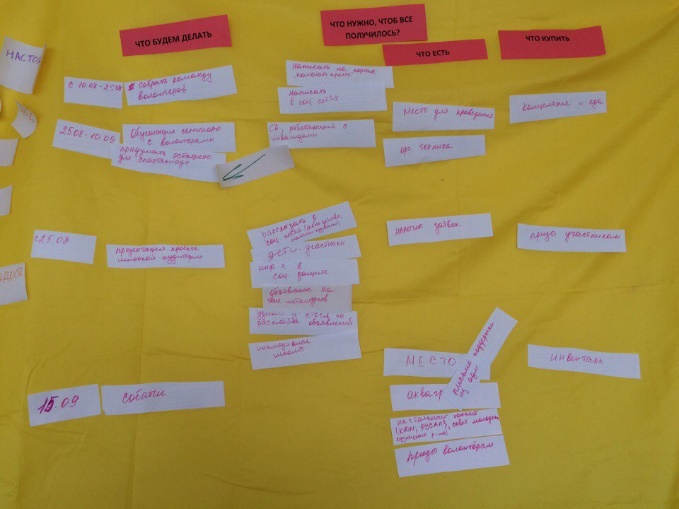 Наши добрые события
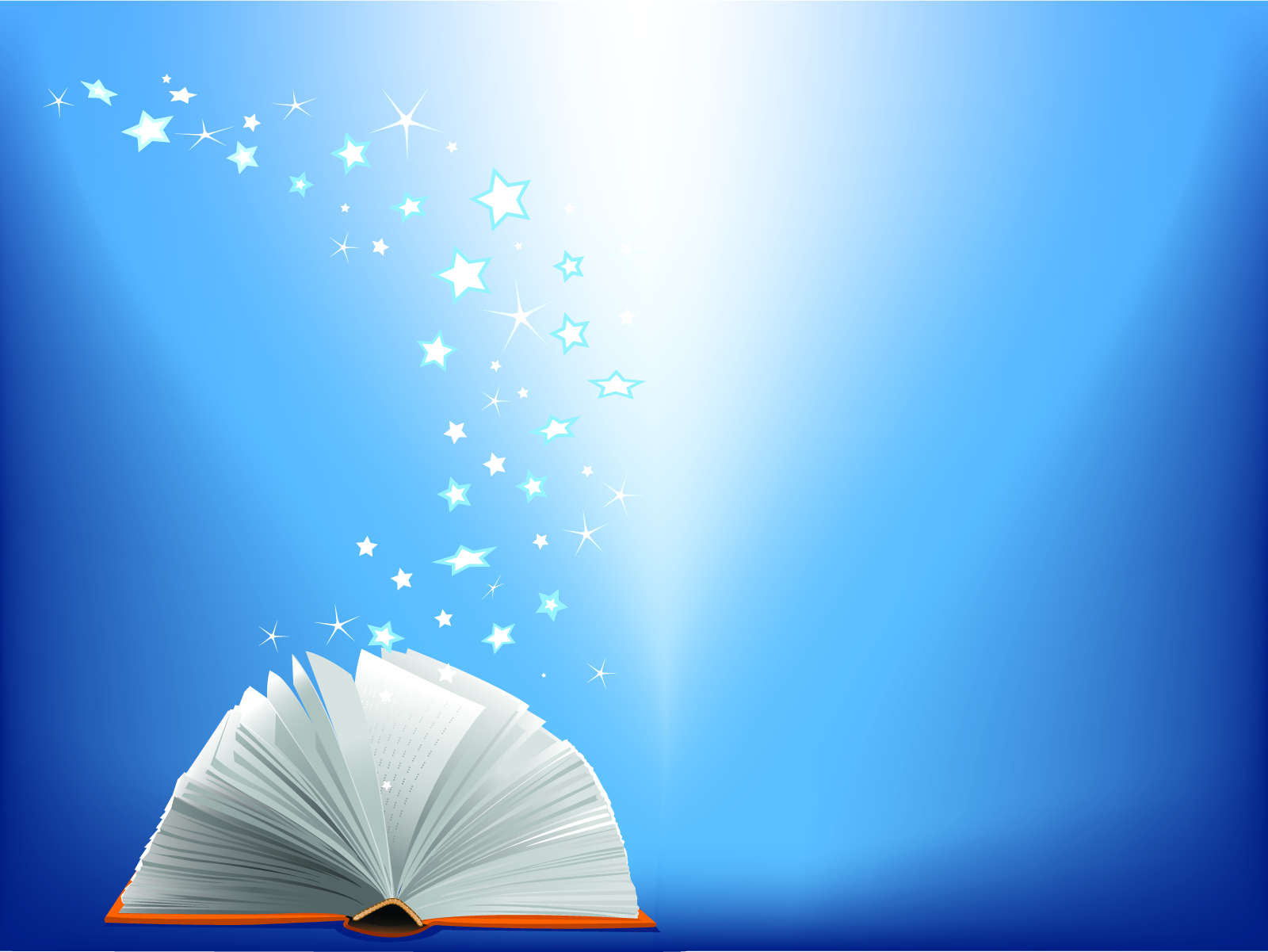 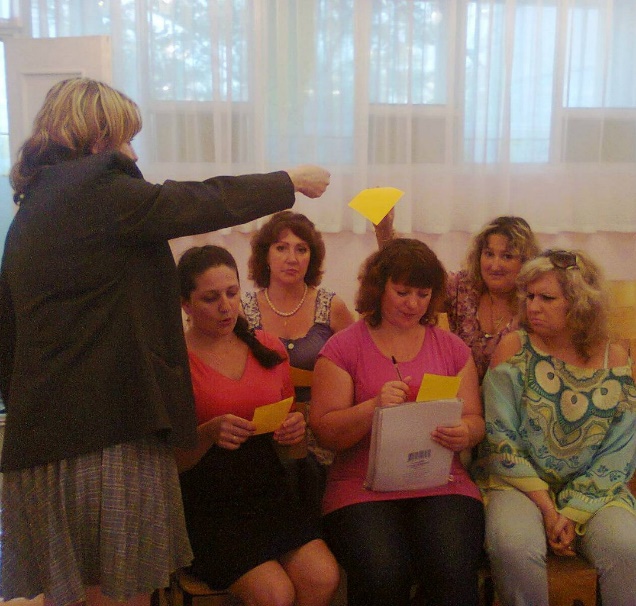 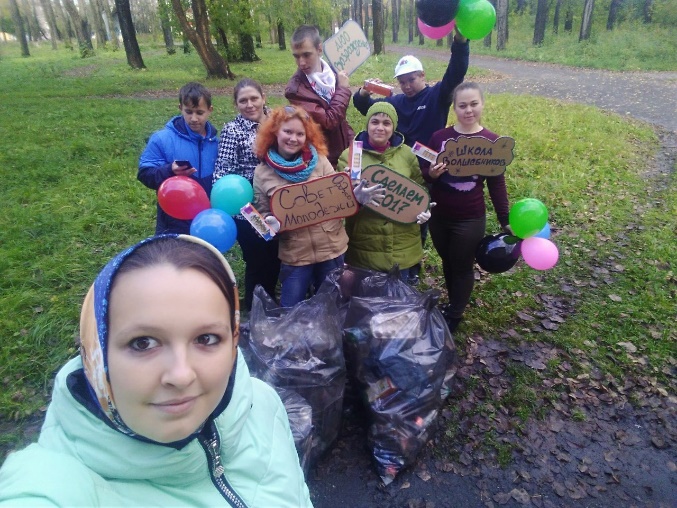 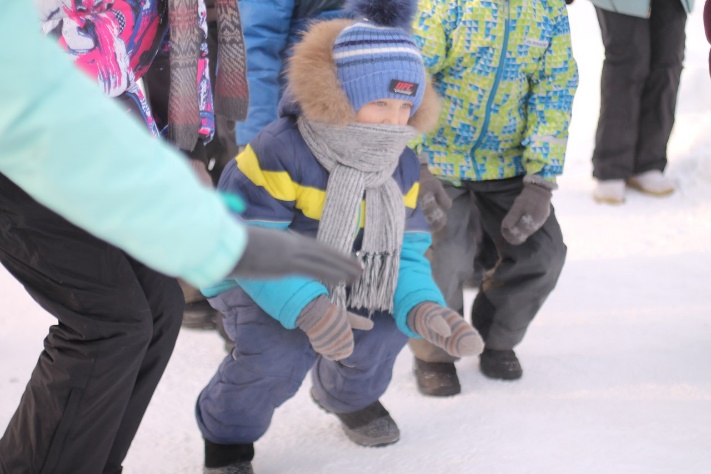 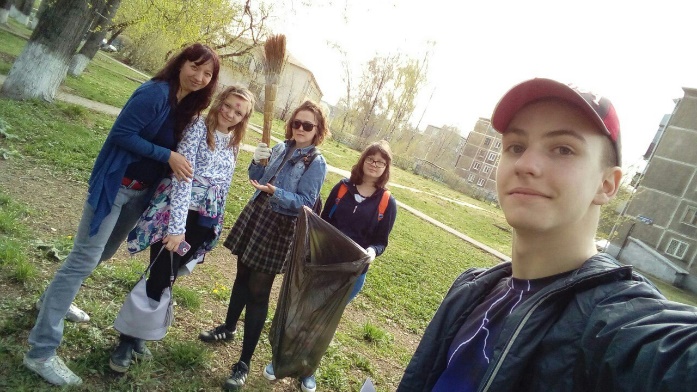 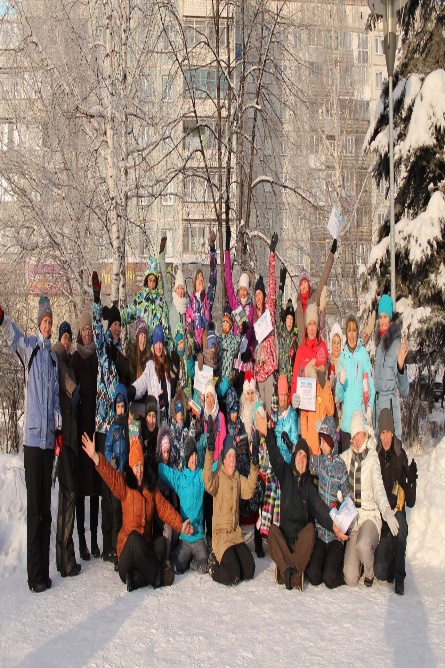 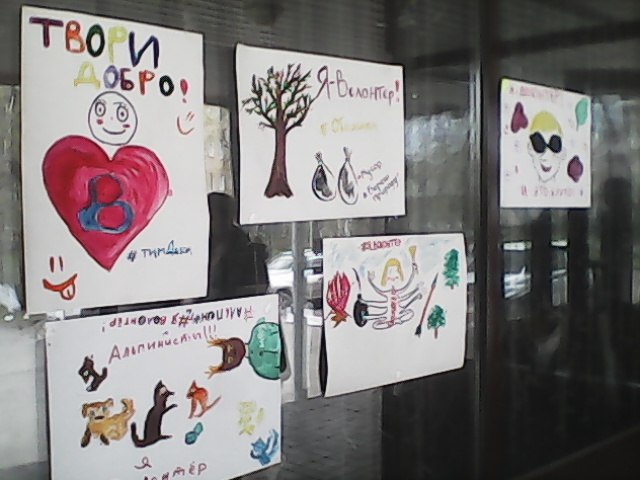 Лучшие 
проекты
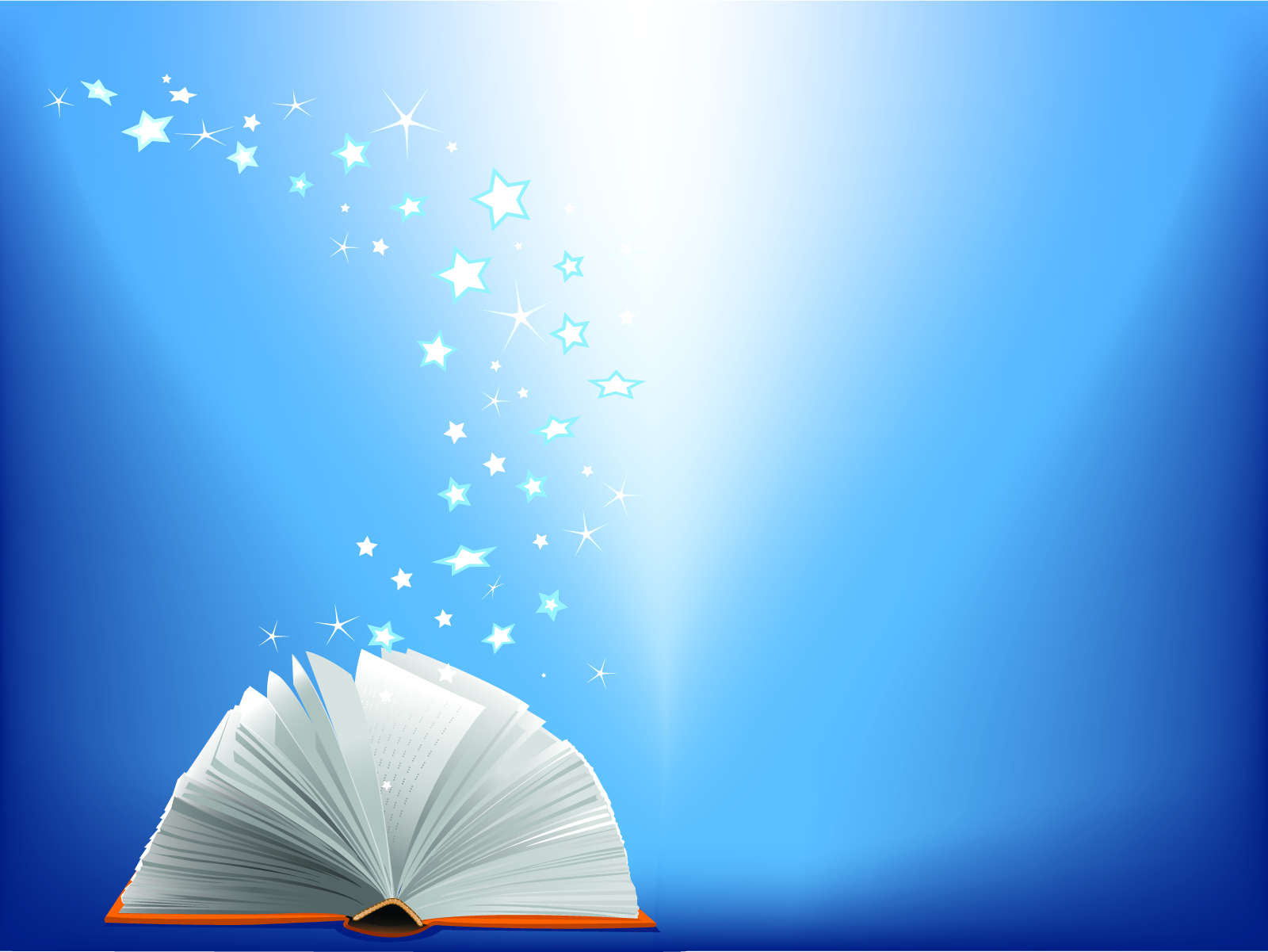 Чистый парк
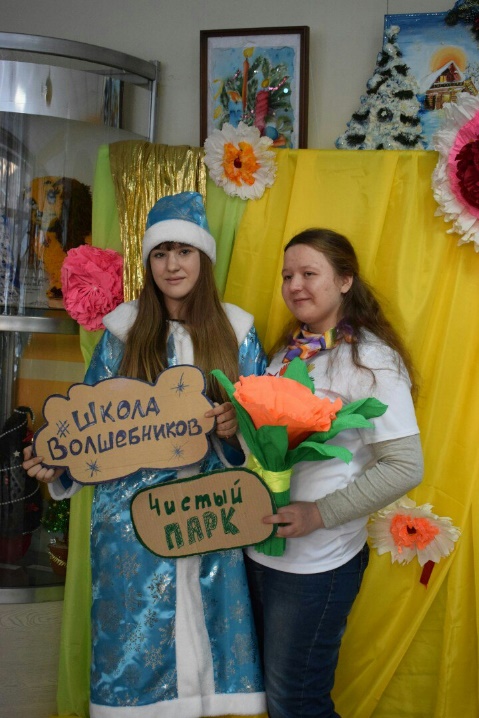 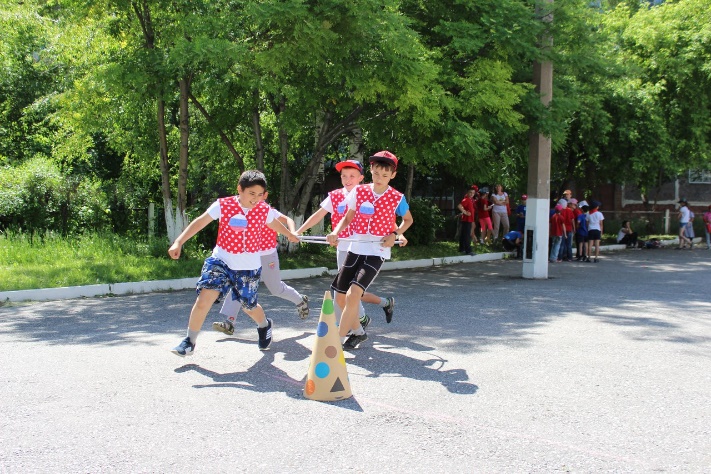 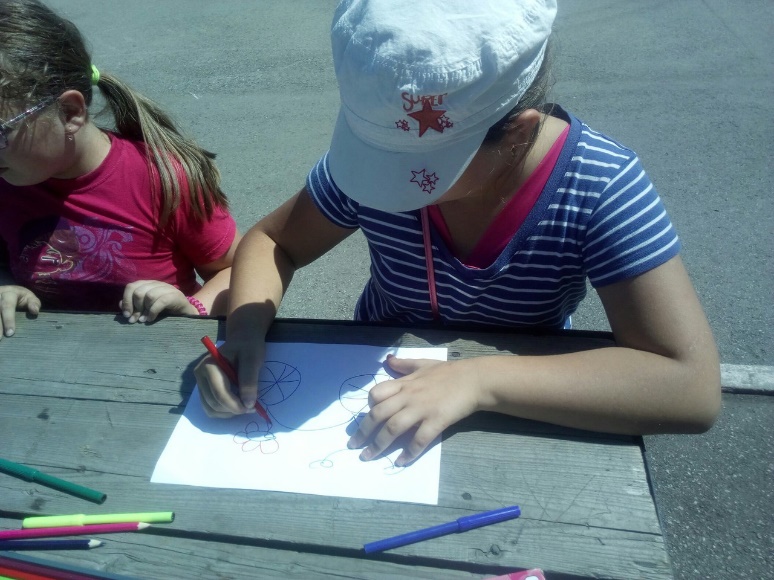 Параспартакиада
ВелоЛето
Старший брат
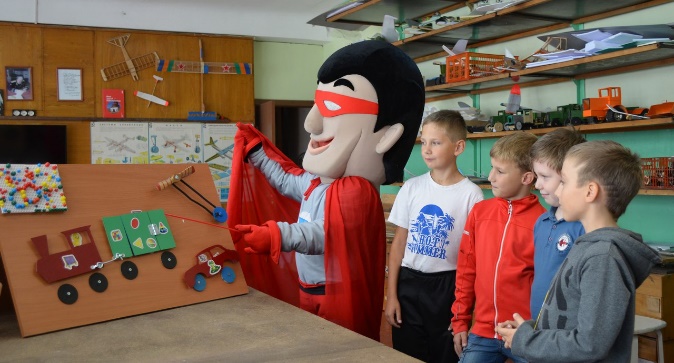 Лаборатория досуга «Все свои»
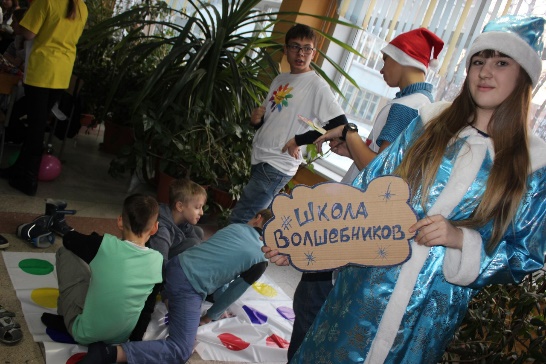 и это еще не всё….
Форум неравнодушных
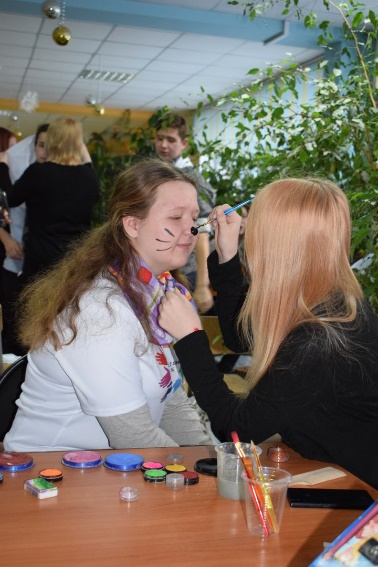 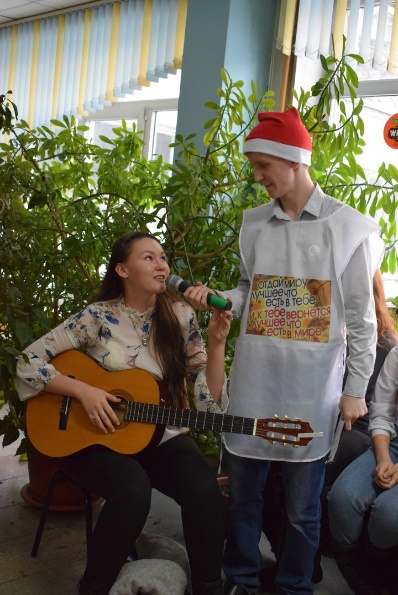 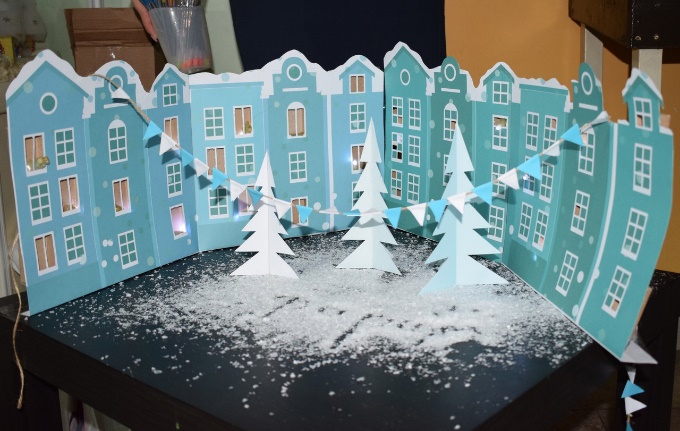 Яркие спектакли
Поющий вожатый
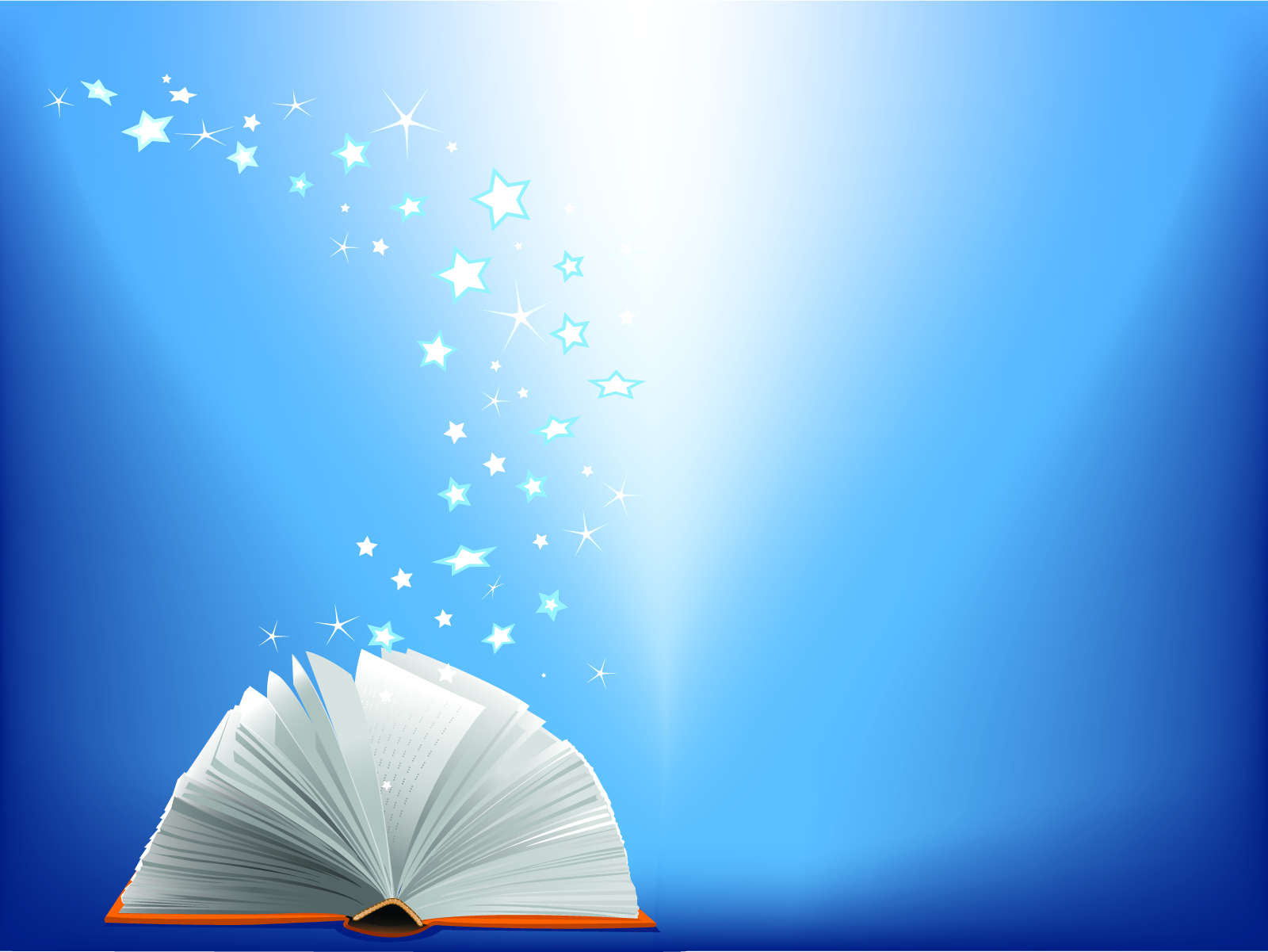 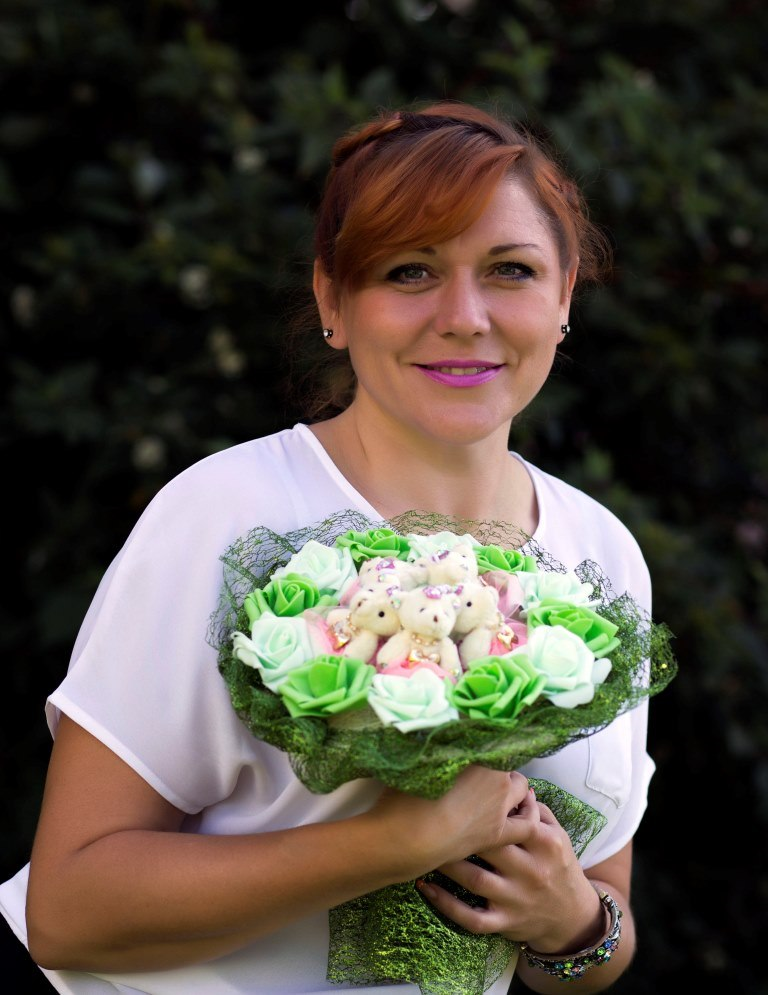 Наша команда:
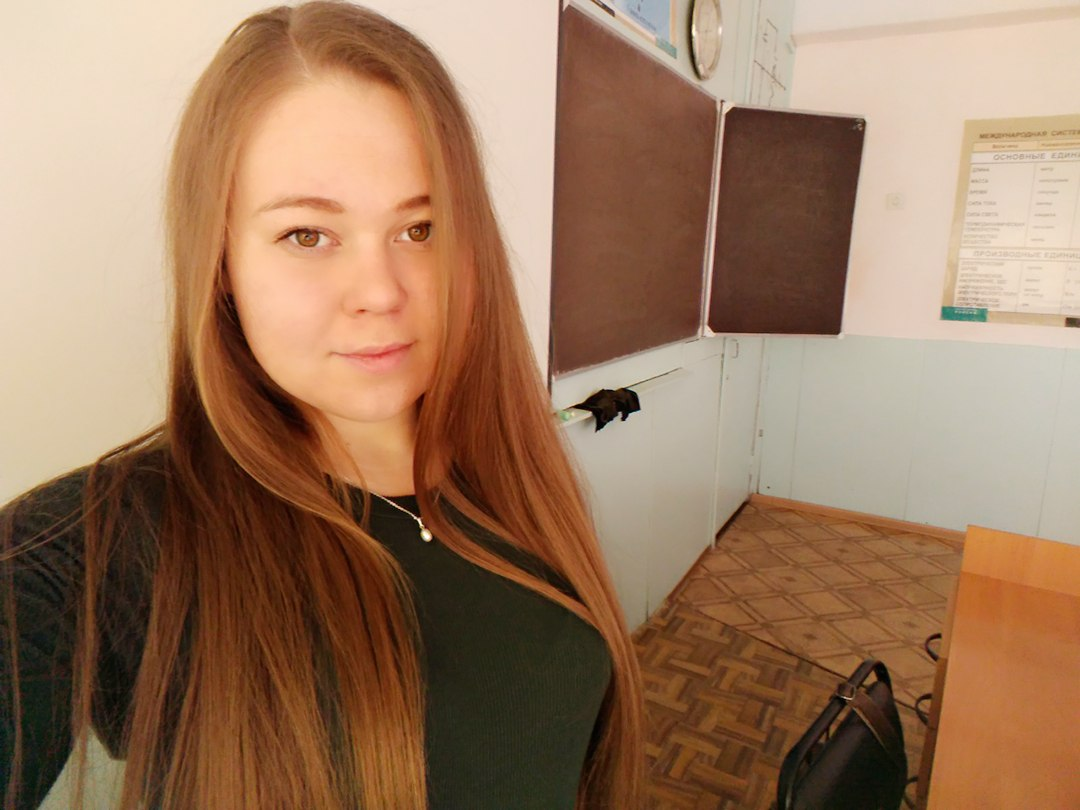 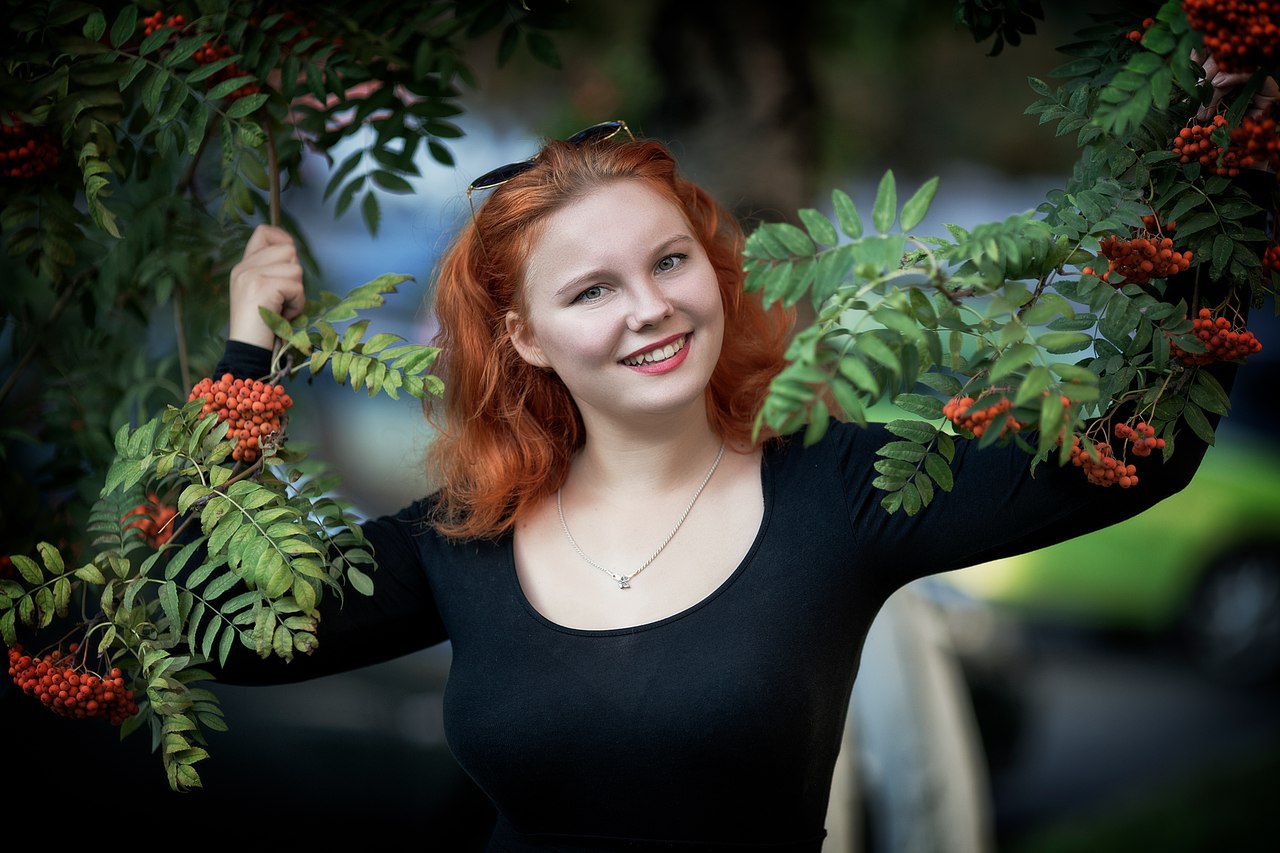 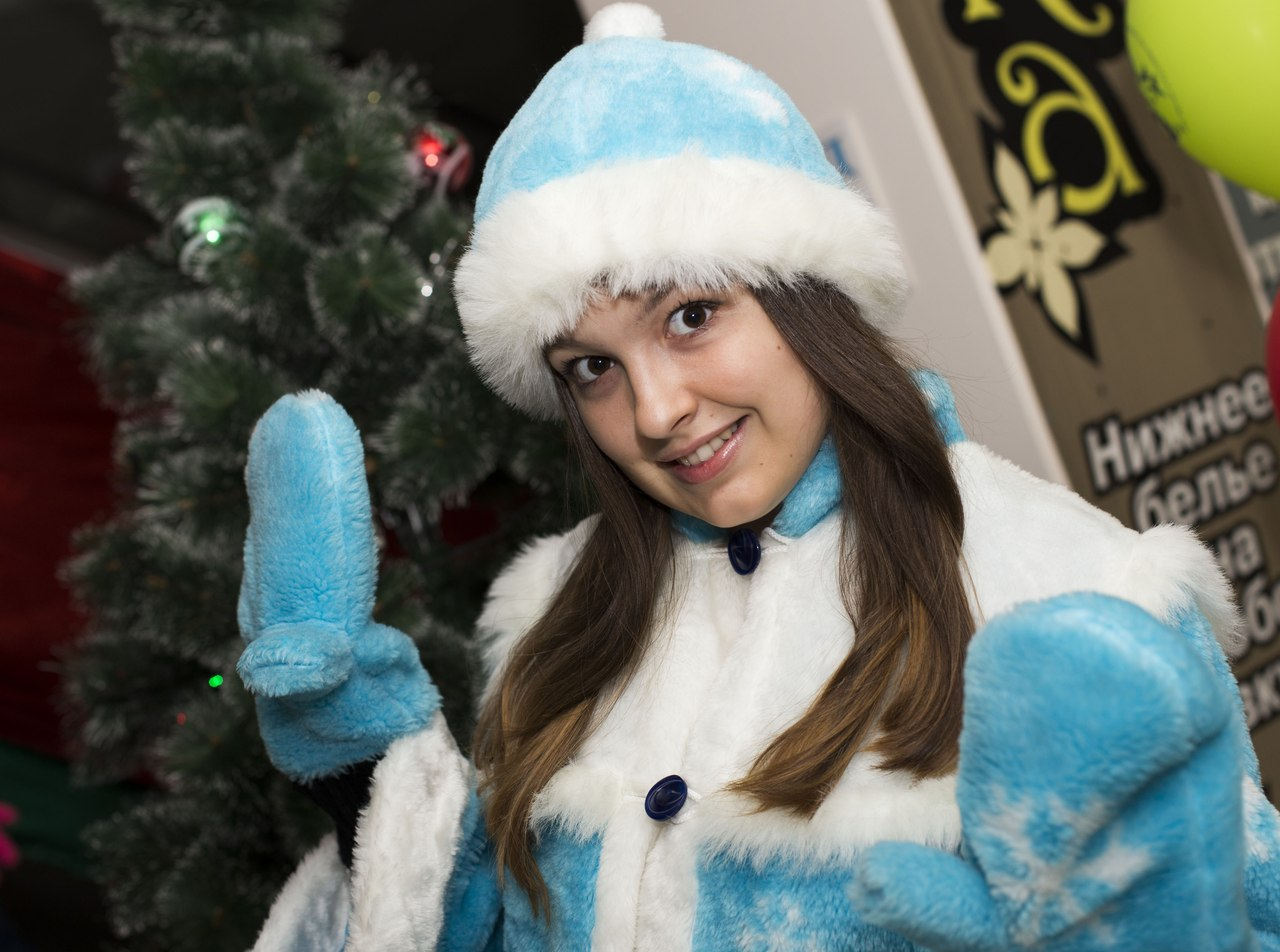 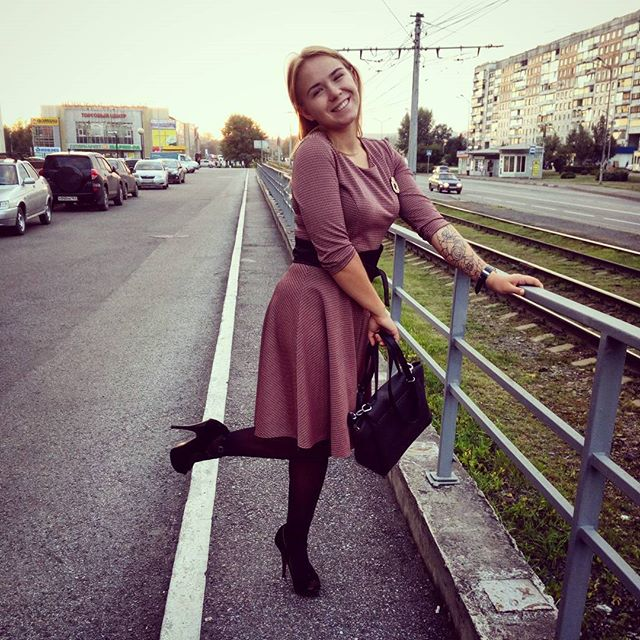 ВМЕСТЕ 
МЫ МОЖЕМ БОЛЬШЕ